Kosta’s Family Trip to Greece
Stage 3
Hi! My name is Kosta. I would love to go on a trip to Greece.
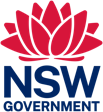 2
I want to visit Greece because my grandparents are from there.
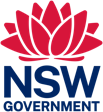 3
I want to go sightseeing for one week before I visit my family in Kalamata.
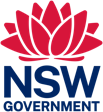 4
During this week I want to see the main attractions of Greece, so I have created an itinerary.
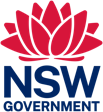 5
On Monday I would like to visit the Acropolis.In the afternoon I will visit Plaka and eat dinner in one of the restaurants.
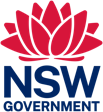 6
On Tuesday I would like to visit Santorini. In the evening I will watch the sun set.
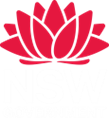 7
On Wednesday I would like to go for a swim at the beach in Santorini.
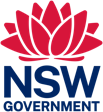 8
On Thursday I would like to visit the city of Thessaloniki.I will see  the White Tower.
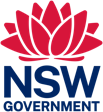 9
On Friday I would like to visit Delphi. I will see all the ancient ruins.
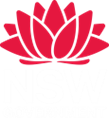 10
On Saturday I would like to visit Olympus. I will see where the very first Olympic games were held.
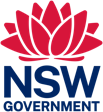 11
On Sunday I would like to visit Kalamata.I will see all my family.
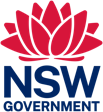 12
I cannot wait for my holiday to Greece. There is so much to see and do.
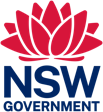 13
Copyright
© State of New South Wales (Department of Education), 2023
The copyright material published in this resource is subject to the Copyright Act 1968 (Cth) and is owned by the NSW Department of Education or, where indicated, by a party other than the NSW Department of Education (third-party material).
Copyright material available in this resource and owned by the NSW Department of Education is licensed under a Creative Commons Attribution 4.0 International (CC BY 4.0) licence.
This licence allows you to share and adapt the material for any purpose, even commercially.
Attribution should be given to © State of New South Wales (Department of Education), 2023.
Material in this resource not available under a Creative Commons licence:
the NSW Department of Education logo, other logos and trademark-protected material
Material owned by a third party that has been reproduced with permission. You will need to obtain permission from the third party to reuse its material. 
Links to third-party material and websites
Please note that the provided (reading/viewing material/list/links/texts) are a suggestion only and implies no endorsement, by the New South Wales Department of Education, of any author, publisher, or book title. School principals and teachers are best placed to assess the suitability of resources that would complement the curriculum and reflect the needs and interests of their students.
If you use the links provided in this document to access a third party’s website, you acknowledge that the terms of use, including licence terms set out on the third-party’s website apply to the use which may be made of the materials on that third-party website or where permitted by the Copyright Act 1968 (Cth). The department accepts no responsibility for content on third-party websites.
14